GRATIS AKTIVITETER FOR PIGER
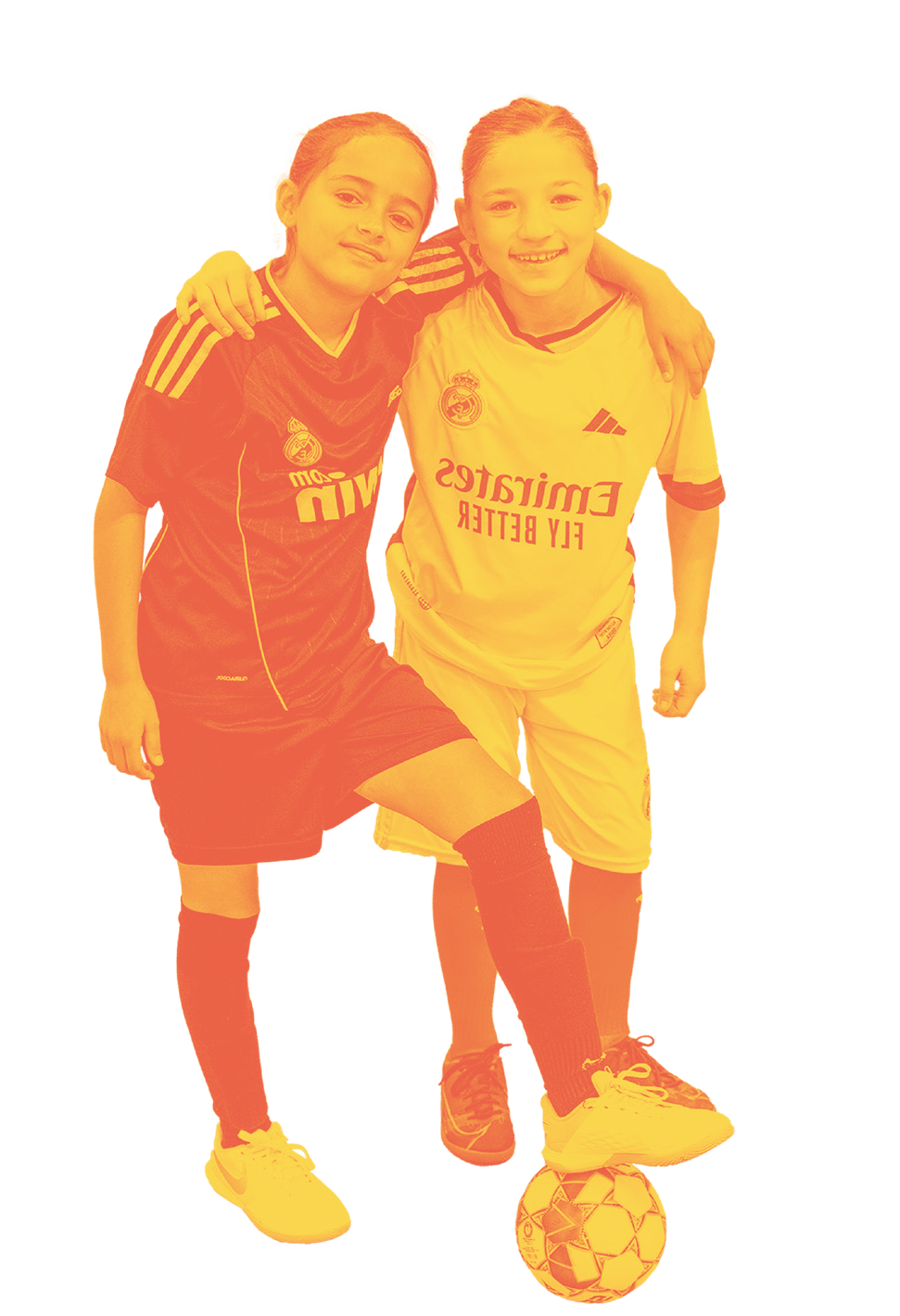 XX----FERIEN
AKTIVITET
MED UDBYDER
XXXXXXXXXXXXXXX
MED XX
XXXXXXXXXXXXXXX
MED XX
10:00-
12:00
12:00-
14:00
14:00-
16:00
X/X
MANDAG
XXXXXXXXXXXXXXX
MED XX
XXXXXXXXXXXXXXX
MED XX
XXXXXXXXXXXXXXX
MED XX
10:00-
12:00
12:00-
14:00
14:00-
16:00
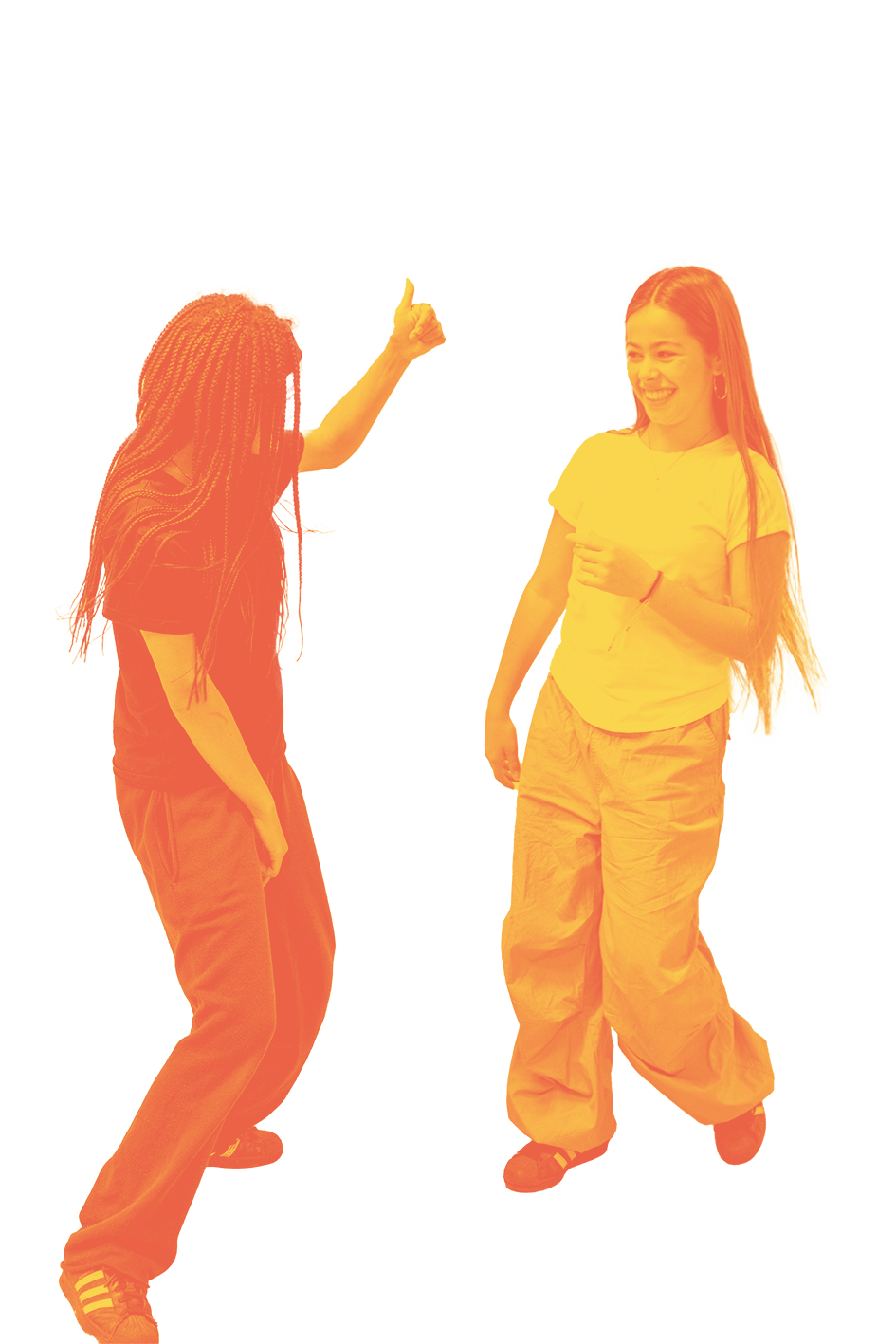 X/X
TIRSDAG
XXXXXXXXXXXXXXX
MED XX
XXXXXXXXXXXXXXX
MED XX
XXXXXXXXXXXXXXX
MED XX
10:00-
12:00
12:00-
14:00
14:00-
16:00
X/X
ONSDAG
XXXXXXXXXXXXXXX
MED XX
XXXXXXXXXXXXXXX
MED XX
XXXXXXXXXXXXXXX
MED XX
10:00-
12:00
12:00-
14:00
14:00-
16:00
X/X
TORSDAG
ARRANGERET AF XXXX
XXXXXXXXXXXXXXX
MED XX
XXXXXXXXXXXXXXX
MED XX
XXXXXXXXXXXXXXX
MED XX
10:00-
12:00
12:00-
14:00
14:00-
16:00
X/X
FREDAG
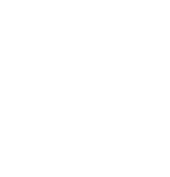 LOKATION ADRESSE POSTNUMMER
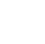 @FERIECAMP
GRATIS AKTIVITETER FOR PIGER
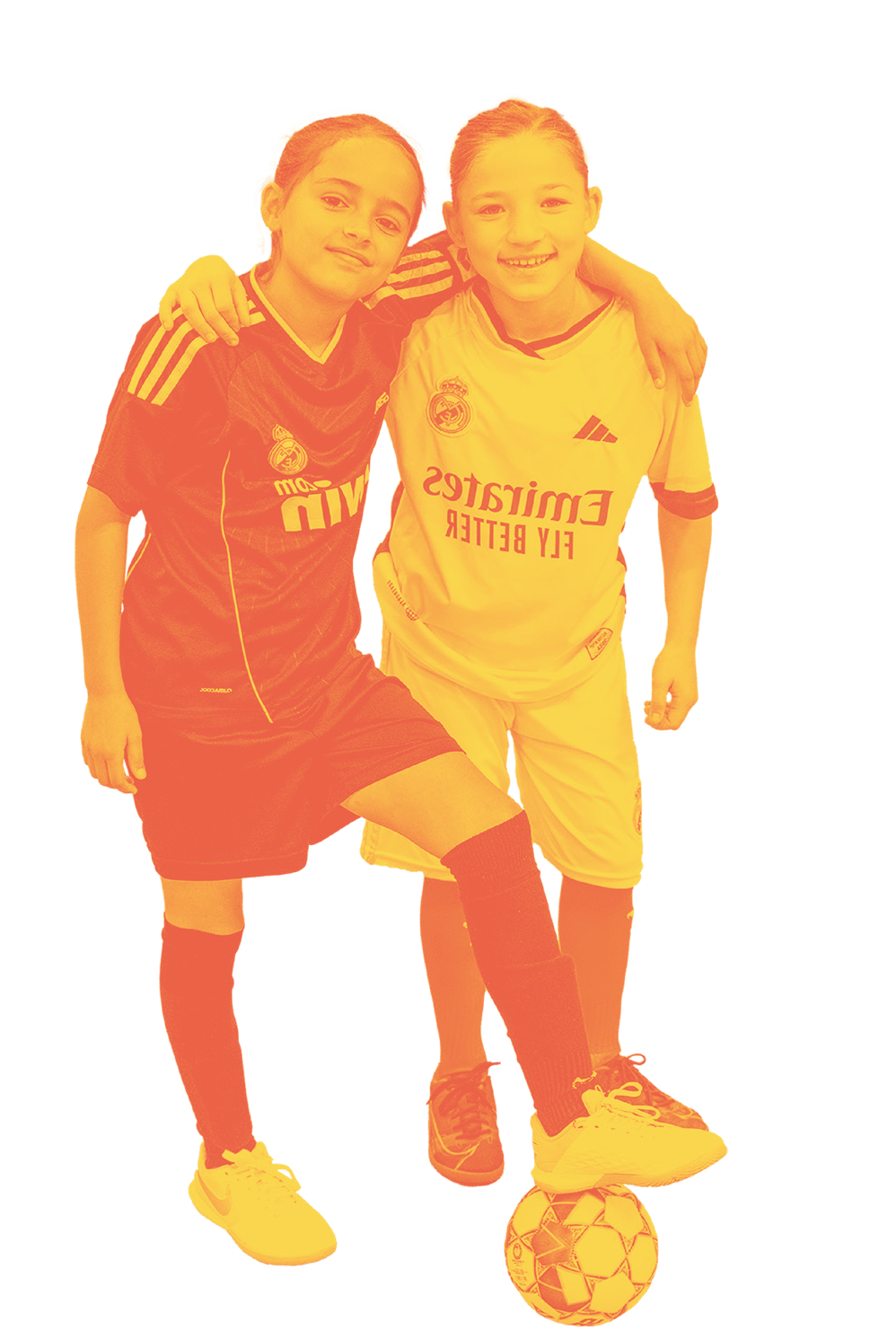 XXX----FERIEN
LOKATIONENS NAVN
ARRANGERET XXX
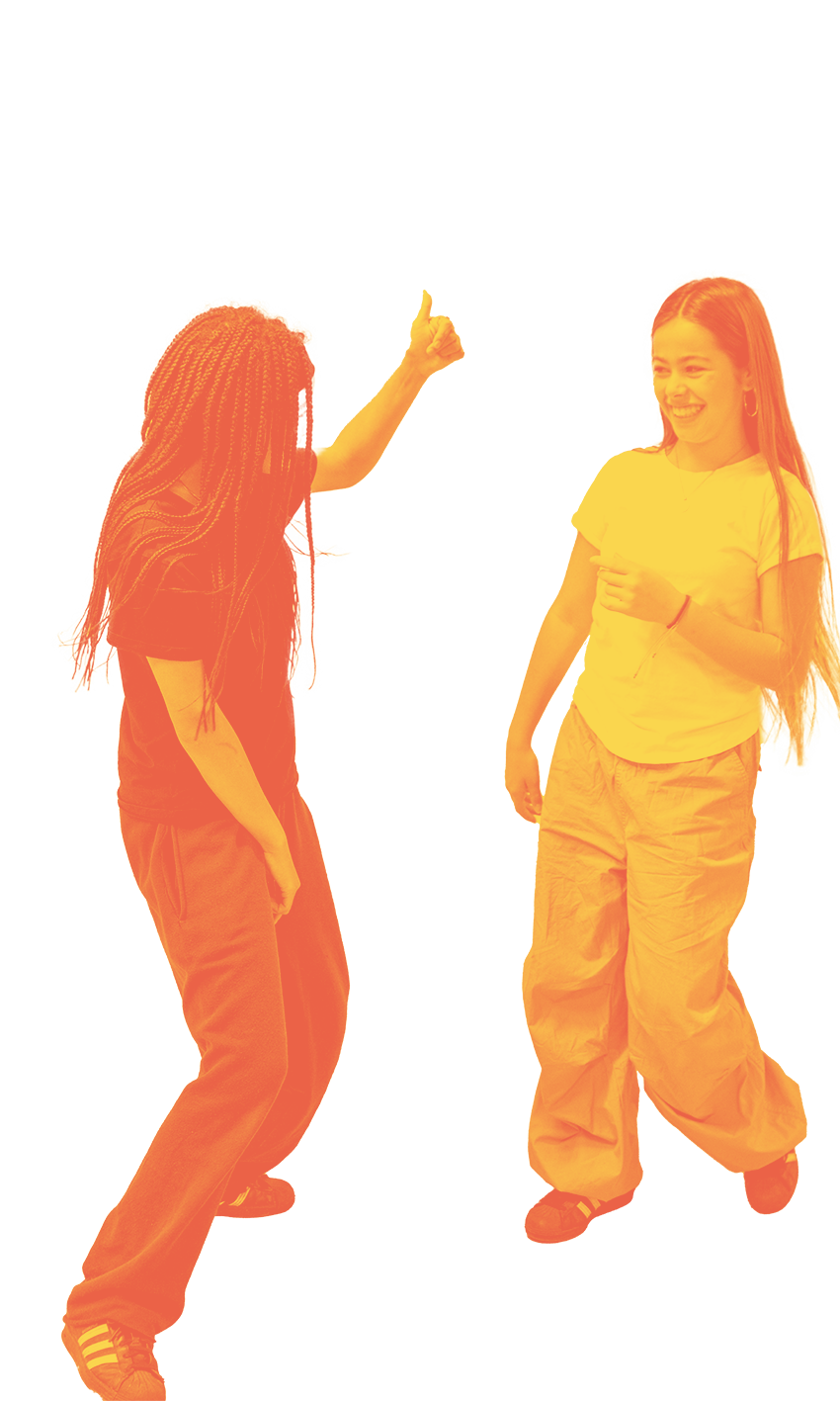 AKTIVITET
MED UDBYDER
X/X
XXXDAG
12:00 - 14:00
AKTIVITET
MED UDBYDER
X/X
XXXDAG
12:00 - 14:00
AKTIVITET
MED UDBYDER
X/X
XXXDAG
12:00 - 14:00
AKTIVITET
MED UDBYDER
X/X
XXXDAG
12:00 - 14:00
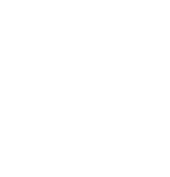 LOKATION ADRESSE POSTNUMMER
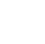 @FERIECAMP